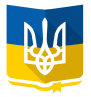 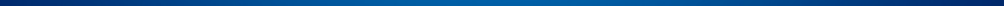 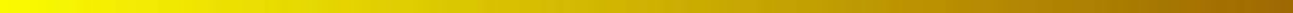 Національна академія педагогічних наук України
Інститут вищої освіти
Відділ економіки вищої освіти
Про результати наукового дослідження  «Економічні відносини у системі вищої освіти: модернізація в умовах інноваційної економіки» (2015-2017рр.)
Вітренко Ю.М.
науковий керівник, 
кандидат економічних наук, доцент, 
завідувач відділу економіки вищої освіти, 
Заслужений економіст України.

Київ, 21 червня 2018 р.
1
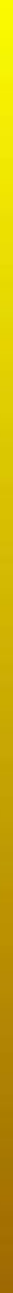 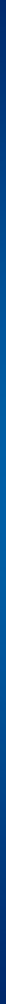 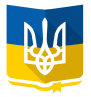 Наукове дослідження «Економічні відносини у системі вищої освіти: модернізація в умовах інноваційної економіки», номер державної реєстрації 011U002180, здійснене науковим колективом відділу економіки вищої освіти ІВО НАПН України у складі 6-ти осіб:
              Науковий керівник НДР: 
   Ю.М. Вітренко – кандидат економічних наук, доцент, завідувач відділу економіки вищої освіти, Заслужений економіст України.
              Виконавці НДР:
   В.В. Ковтунець – провідний науковий співробітник, кандидат фізико-математичних наук, доцент;
   С.В. Мельник – провідний науковий співробітник, кандидат економічних наук, доцент;
   В.О. Ворона – старший науковий співробітник, кандидат педагогічних наук, викладач правових дисциплін;
   Д.О. Кірієнко – науковий співробітник;
   О.Г. Мусієнко – науковий співробітник, здобувач.

Термін проведення НДР: січень 2015 р. – грудень 2017 р.
2
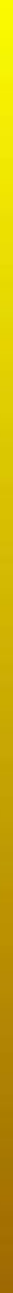 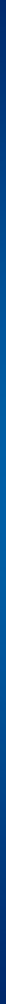 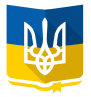 Мета дослідження – теоретико-методологічне обґрунтування шляхів реформування та модернізації економічних відносин у системі вищої освіти з метою підвищення ефективності економічної діяльності закладів вищої освіти як основних суб’єктів господарювання в умовах ринкової інноваційної економіки.
    Завдання дослідження: 
   1. Визначити та обґрунтувати теоретичні основи модернізації економічних відносин у системі вищої освіти.
   2. Здійснити аналіз стану модернізації економічних відносин у системі вищої освіти в Україні.
   3. Здійснити аналіз провідного вітчизняного та зарубіжного досвіду модернізації економічних відносин у системі вищої освіти.
   4. Розробити рекомендації та пропозиції з модернізації економічних відносин у системі вищої освіти в Україні.
3
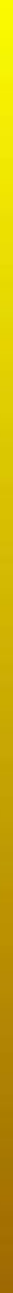 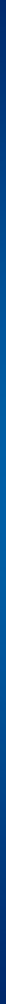 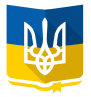 Теоретична основа дослідження – неоінституціоналізм як один із найпоширеніших напрямів сучасної економічної теорії.
     Методологічна основа – Система національних рахунків 2008 (СНР 2008), яка у лютому 2009 року обрана ООН, МВФ, Світовим банком, ОЕСР та Євростатом у якості міжнародного статистичного стандарту для розрахунку показників економічної діяльності усіх без винятку її видів, у тому числі й для розрахунку обсягів послуг вищої освіти.
     Предмет дослідження – економічні відносини у сфері вищої освіти, які виникають між усіма суб’єктами виробництва, обміну, розподілу та споживання послуг усфері вищої освіти (продукт вищої освіти – тотожне поняття).
     Об’єкт дослідження – суспільні інститути, що повністю або частково беруть участь в економічних відносинах, які виникають між усіма суб’єктами виробництва, обміну, розподілу та споживання продукту економічної діяльності – послуг у сфері вищої освіти.
4
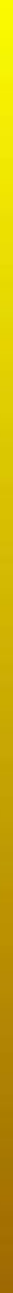 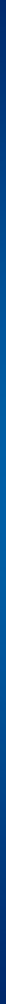 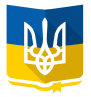 Напрями дослідження:
   1. Теоретично-методологічні засади економічних відносин у сфері вищої освіти
  1.1. Теоретико-методологічні засади економічних відносин у сфері вищої освіти як основа Нової моделі економічної діяльності у сфері вищої освіти (НМЕДВО) (Вітренко Ю.М., Ковтунець В.В.)
  1.2. Нова модель економічної діяльності в сфері вищої освіти (НМЕДВО) (Вітренко Ю.М., Ковтунець В.В.)
    2. Правове регулювання економічних відносин у сфері вищої освіти (Вітренко Ю.М., Ворона В.О.)
    3. Ринок послуг у сфері вищої освіти (Вітренко Ю.М., Мусієнко О.Г.)
    4. Економічний аспект якості послуг у сфері вищої освіти: стандартизація, стандарти (Вітренко Ю.М., Кірієнко Д.О.)
    5. Соціально-трудові відносини у сфері вищої освіти (Мельник С.В.)
5
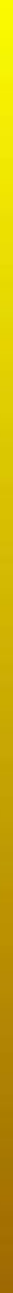 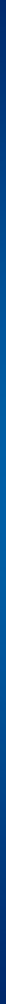 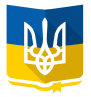 У результаті  дослідження 
з’ясовано: 
     - В Україні в основному створені економічні умови для забезпечення конституційного права громадян на вищу освіту. На підставі порівняльного аналізу показників Доповіді про людський розвиток 2016 Програми ООН, зроблено висновок про те, що відносні показники людських і фінансових ресурсів, які Україна направляє на забезпечення освітньої діяльності, знаходяться на рівні провідних країн світу, а обсяги державних видатків на освіту, зокрема і на вищу, у відносному вимірі досягли оптимального рівня і збільшення їх абсолютних значень можливе головним чином одночасно із зростанням ВВП країни.
     - Вражаюче слабкий зв’язок між високими кількісними показниками охоплення населення України вищою освітою та низькими значеннями показників ВВП на душу населення за паритетом купівельної спроможності у дол. США, практично відсутність українських ЗВО на чільних місцях у світових університетських рейтингах дають достатньо підстав для висновку, що якість послуг у сфері вищої освіти, які виробляються і надаються українськими ЗВО, знаходиться на низькому рівні.
6
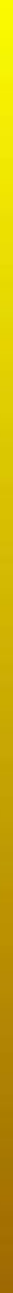 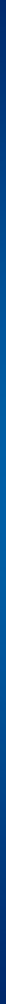 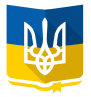 (продовження)
У результаті  дослідження 

 - Виходячи із процесів переходу економіки України від принципів планової економіки до принципів вільної ринкової економіки виявлено закономірність переходу економічних відносин у сфері вищої освіти України на засади сучасної ринкової економіки з урахуванням особливостей економічної діяльності у сфері вищої освіти, як одного із інститутів сучасних суспільних відносин.
- Згідно положень Системи національних рахунків 2008 (СНР 2008) вища освіта є складовою одного із 21 рівноправних видів економічної діяльності, який бере безпосередню участь у виробництві валового внутрішнього продукту (ВВП), а результатом основного виду економічної діяльності ЗВО  виступають послуги у сфері вищої освіти.
7
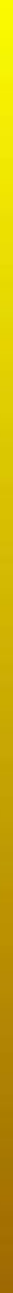 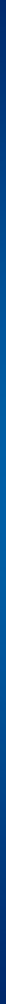 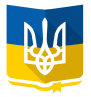 (продовження)
У результаті  дослідження 
встановлено:
 - невідповідність діючої моделі економічної діяльності системи вищої освіти України концептуальним засадам ринкової економіки;
- відсутність унормованого визначення результату основного виду економічної діяльності ЗВО «послуга у сфері вищої освіти» (тотожні поняття – продукт вищої освіти, освітня продукція вищої освіти, продукт вищої освіти);
- економічна діяльність українських державних і комунальних ЗВО здійснюється лише в організаційно-правовому статусі «бюджетна установа», що практично унеможливлює досягнення їх фінансової автономії, як це притаманно суб’єктам господарювання в умовах сучасної ринкової економіки.
8
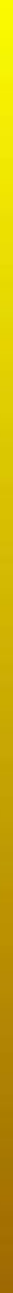 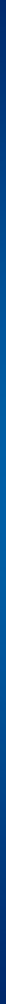 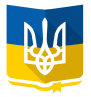 (продовження)
У результаті  дослідження 
сформульовано:
     16 нових основних економічних визначень: «послуга вищої освіти»; «державний стандарт послуги у сфері вищої освіти»; «якість послуги у сфері вищої освіти»; «економічні відносини у сфері вищої освіти»; «економічна діяльність у сфері вищої освіти»; «економічна конкуренція у сфері вищої освіти»; «ринок послуг у сфері вищої освіти»; «безоплатна вища освіта»; «споживач послуг у сфері вищої освіти»; «замовник послуг у сфері вищої освіти»; «виробник послуг у сфері вищої освіти (ЗВО) як суб’єкт економічної (господарської) діяльності»; «заклад вищої освіти як некомерційна організація (НКО)»; «заклад вищої освіти як некомерційна організація (НКО) з ринковим виробництвом»; «заклад вищої освіти як некомерційна організація (НКО) з неринковим виробництвом»; «заклад вищої освіти як бюджетна установа»; «заклад вищої освіти як корпорація».
9
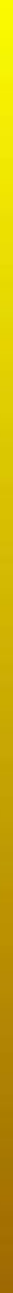 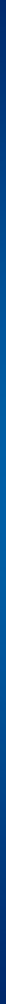 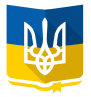 (продовження)
У результаті  дослідження 
запропоновано:
     основні економічні визначення внести до нормативно-правових актів України, що регулюють економічні відносини у сфері вищої освіти, перш за все до Закону України «Про вищу освіту».
    Впровадити Нову модель економічної діяльності в сфері вищої освіти України (НМЕДВО), яка б задовольняла економічні інтереси основних суб’єктів економічних відносин у сфері вищої освіти: здобувачів вищої освіти – споживачів послуг у сфері вищої освіти; закладів вищої освіти – виробників і надавачів послуг у сфері вищої освіти; органів державної влади та місцевого самоврядування, корпорацій, громадських організацій, фізичних осіб – замовників на виробництво і надання послуг вищої освіти.
10
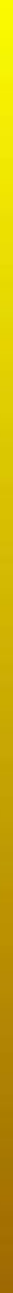 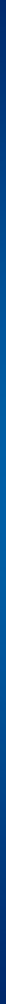 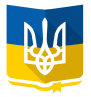 Апробація результатів дослідження:

- здійснено більше ніж на 50 наукових форумах і заходах, зокрема: 
     Міжнародна українсько-польська наукова конференція Класичний університет у контексті викликів епохи (Classic University in the Context of Challenges of the Epoch), 22–23 вересня 2016 року у Київському національному університеті імені Тараса Шевченка, виступ                        Вітренка Ю.М. «Фінансова автономія університетів: чи можлива вона у статусі «бюджетна установа»?»;
      Міжнародний семінар Європейського фонду освіти (ЄФО) в Тбілісі, 25-27 жовтня 2017 року, виступ Мельника С.В. «Формування системи визнання професійних кваліфікацій на пострадянському просторі (особливості, переваги та ризики)»;
     Методологічний семінар «Концептуальні засади розроблення Національного рейтингу закладів вищої освіти», 22 березня 2018 року у Національній академії педагогічних наук України, виступ                  Вітренка Ю.М. «Рейтингування університетів: економічний аспект».
11
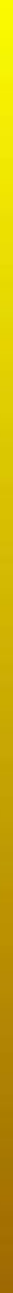 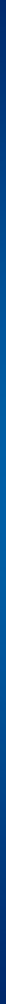 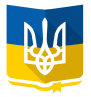 (продовження)
Круглі столи:
    «Нова модель економічної діяльності в сфері вищої освіти України» (25.04.2017 р., в ІВО НАПН України);
     «Сучасні проблеми упорядкування законодавчого поля у сфері розвитку вищої освіти», виступ Ворони В.О. «Основні правові регулятори економічних відносин у сфері вищої освіти України: НМЕДВО», (01.06.2017 р., в Інституті законодавства Верховної  Ради України); 
     «Нова модель економічної діяльності в сфері вищої освіти України», виступ Вітренка Ю.М. «НМЕДВО», (25.10.2017 р., у Відділенні вищої освіти НАПН України); 
    «Інституційне забезпечення національної системи кваліфікацій: стан, проблеми і шляхи вирішення», виступ Мельника С.В. «Інституційне забезпечення Національної системи кваліфікацій: стан, проблеми та шляхи їх вирішення»,  (02.03.2018 р., у Комітеті ВРУ з питань науки і освіти).
12
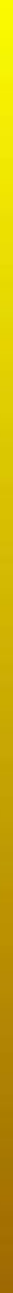 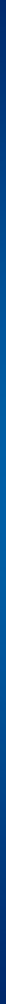 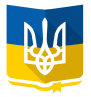 (продовження)
Інші заходи: 
    засідання Робочої групи з питань фінансування вищої освіти, виступ Вітренка Ю.М. «Нова модель економічної діяльності у сфері вищої освіти України»,  (09.11.2017 р., у МОН України); 
    засідання Робочої групи з розроблення проекту Концепції реформування фінансування вищої освіти виступ                      Вітренка Ю.М. «Нова модель економічної діяльності у сфері вищої освіти України», (05.01.2018 р., у Мінекономрозвитку України); 
     засідання Колегії МОН України, виступ Ковтунця В.В.                         (26.01 .2018 р.). 

На усіх зазначених заходах Нова модель економічної діяльності в сфері вищої освіти України отримала позитивну оцінку.
13
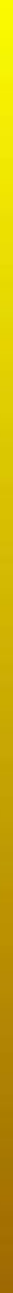 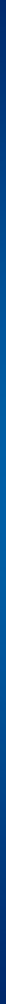 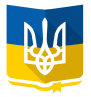 Впровадження результатів НДР:
   1. Рішенням Колегії Міністерства освіти і науки України (26.01.2018 р., протокол № 1/2-4, «Про реформування фінансування та економічних відносин у сфері вищої освіти» п. 3) ухвалено «Передбачити поступовий порядок включення закладів вищої освіти до Нової моделі економічних відносин у вищій освіті з дотриманням їх права на організаційну автономію».

     2. Участь виконавців у робочих групах щодо реформування економічної діяльності у сфері освіти, у тому числі вищої:
   Вітренко Ю.М. – експерт робочої групи Комітету Верховної ради України з питань науки та освіти; експерт робочої групи з питань реформування системи державного фінансування вищої освіти та сфери публічних закупівель МОН (наказ МОН №448 від 21.03.2017р.); експерт робочої  групи з розроблення Концепції реформування вищої освіти (Наказ Мінекономрозвитку від 13.09.2017 р., № 1352).
   Ковтунець В.В. – член Альянсу Програми сприяння зовнішньому тестуванню в Україні (США); експерт Проекту підтримки реформування вищої освіти в Україні (RUHESP) (США);
14
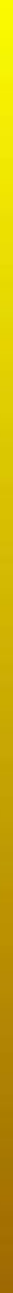 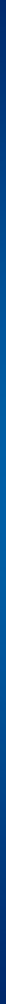 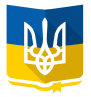 (продовження)
Впровадження результатів НДР:
    Мельник С.В. – член робочої групи Комітету ВРУ з питань науки та освіти з підготовки проекту Закону України «Про внесення змін та доповнень до ЗУ «Про вищу освіту»; член робочої групи Комітету ВРУ з питань праці, соціальної політики і пенсійного забезпечення щодо доопрацювання проекту Трудового Кодексу України та його підготовки до розгляду ВРУ у другому читанні; Член робочої групи МОН з розробки  Концепції реформування педагогічної освіти; член Міжвідомчої робочої групи із запровадження Національної рамки кваліфікацій; член робочої групи з розроблення проекту ЗУ «Про професійну (професійно-технічну) освіту»; член Акредитаційної комісії України; Національний експерт Європейського фонду освіти з питань кваліфікацій Проекту Європейського фонду освіти «Сприяння запровадженню в Україні національної системи кваліфікацій».

    3. На IX Міжнародній виставці «Інноватика в сучасній освіті» НМЕДВО визнано лауреатом конкурсу «Національне визнання наукових досліджень» у номінації «Інноваційний проект, педагогічна технологія».
15
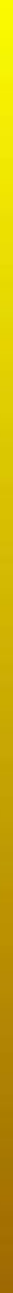 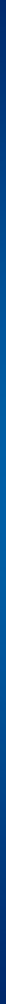 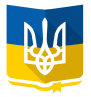 4. За результатами НДР надано відповідні пропозиції і рекомендації:
    Комітету Верховної ради з питань науки і освіти  України: 
 - матеріали до парламентських слухань на тему: «Про стан та проблеми фінансування  освіти і науки в Україні» (15.09.2016 р.);
 - матеріали до парламентських слухань (16.11.2016 р.); 
 - до проекту Закону України «Про освіту» Р.Н.3491–д від 04.04.2016 р.; 
 - пропозиції до Парламентських слухань на тему «Правове забезпечення реформи освіти в Україні» (м. Київ, 09.12.2015 р. Верховна Рада України);
- проекту Закону України «Про професійну освіту в Україні» реєстр. № 5160 від 22.09.2016 р.;
- проекту Закону України «Про професійну освіту» реєстр. № 5160-1 від 10.10.2016 р.;
- проекту Закону України «Про державний бюджет України на 2017 рік» на розширеному Правлінні Громадської ради при МОН України 13.10.2016 р.;
- проекту Закону України «Про формування, розміщення та виконання державного замовлення на підготовку кадрів  у навчальних закладах»;
     Міністерству освіти і науки України: 
пропозиції і рекомендації до проекту № 3491 (доопрацьованого від 28.12.2015 р.) Закону України «Про освіту».
16
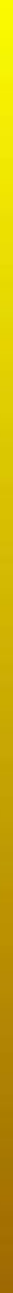 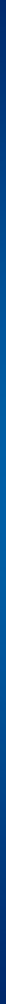 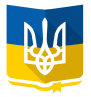 За результатами дослідження опубліковано
у наукових фахових виданнях: 2015 році – 7 статей, у 2016 році – 14 статей,                у 2017 році – 11 статей, серед яких:
      Національна доповідь про стан і перспективи розвитку освіти в Україні / Розділ «Економіка освіти: основні напрями підвищення ефективності». - [Вітренко Ю.М., Ворона В.О., Ковтунець В.В., Лебідь Д.К., Мельник С.В. та ін.]. С.173–182. – Нац. акад. пед. наук України; за загал. ред. В.Г.Кременя. – Київ: Пед. думка, 2016. – 448. – Бібліогр.: с.21. – (до 25-річчя незалежності України);
     Вітренко Ю.М., Ковтунець В.В., Мельник С.В., Освітня статистика в Україні. К: НОРА-ДРУК, 2015, 28 с.; 
      Ковтунець В.В., Жиляєв І.Б., Сьомкін М.В., «Вища освіта України: стан та проблеми», К: Науково-дослідний інститут інформатики і права НАПрН України, 2015, 96 с.;
     Вітренко Ю.М. Державне прогнозування та стратегічне планування розвитку вищої освіти / Законодавче забезпечення розвитку реального сектору економіки: науково-практичне видання, заг. ред. В. І. Сергієнка. – К.: Інститут законодавства Верховної Ради України, 2016. – Вип. 3. – 654 с. С 561–582.;
     Ковтунець В.В. Освітня статистика в Україні: стан і шляхи розвитку /Законодавче забезпечення розвитку реального сектору економіки: науково-практичне видання, заг. ред. В. І. Сергієнка. – К.: Інститут законодавства Верховної Ради України, 2016. – Вип. 3. – 654 с. – С 587–597.;
17
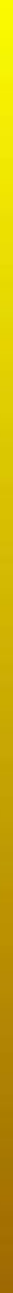 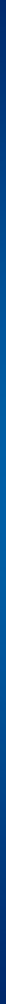 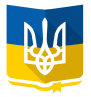 (продовження)
За результатами дослідження опубліковано:
     Мельник С.В. Чи можливий перехід в Україні від політично-суб’єктивного до економічно-ринкового регулювання системи оплати праці? / Європейський інформаційно-дослідницький центр (Програма РАДА), 2016. – С.1–50;
    Вітренко Ю.М. Вартість і ціни освітніх послуг / Фінанси України: науково-теоретичний та інформаційно-практичний журнал. – 2017. – № 1. –  С. 10–25; 
    Вітренко Ю.М. Вища освіта України: нова модель економічної діяльності в умовах ринкової економіки / Наукове забезпечення розвитку освіти в Україні: актуальні проблеми теорії і практики (до 25-річчя НАПН України: збірник наукових праць. – К.:Видавничий дім «Сам», 2017.– 400 c. – С.356-364;
     Ворона В.О. Визначення організаційно-правового статусу ЗВО в умовах ринкової економіки / Збірник матеріалів Всеукраїнської наукової конференції «Освіта і наука в умовах глобальних Трансформацій» частина І. / Наук. ред. О.Ю.Висоцький. – Дніпро: СПД «Охотнік», 2017. – 374 с. - С 17-21 .- URL: http://www.twirpx.com/file/2386795;
     Вітренко Ю.М., Кірієнко Д.О. Економічні аспекти якості послуг вищої освіти // Актуальні проблеми економіки: наук. екон. журн. / Нац. акад. упр. – Київ, 2017. – № 7 (193). – С. 4–15.
18
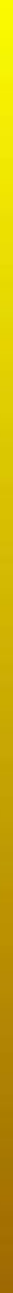 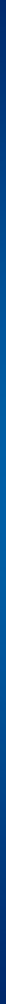 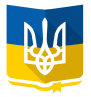 ГОЛОВНИЙ ВИСНОВОК: 

перехід на нову парадигму економічної діяльності у сфері вищої освіти: від фінансування «утримання» ЗВО до оплати державою, корпораціями, безпосередньо здобувачами вищої освіти конкретних послуг у сфері вищої освіти кожного рівня по кожній спеціальності вищої освіти за визначеною у договорі (контракті) ціною – безальтернативний шлях.
19